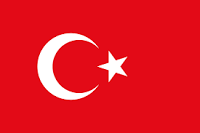 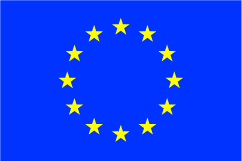 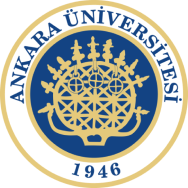 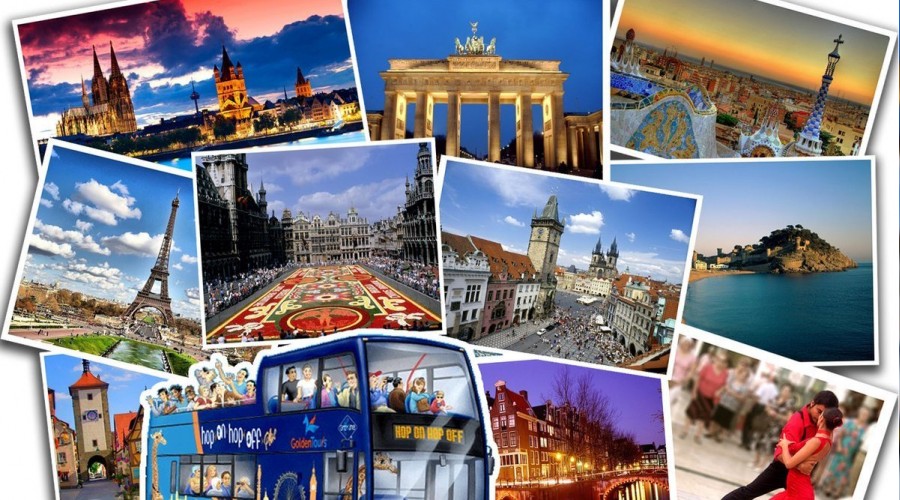 “Eurodesk Türkiye Temas Noktası Akreditasyonu kapsamında 2024 yılı teklif çağrısı döneminde Ankara Üniversitesi olarak Eurodesk Temas Noktası Akreditasyonu kabul edilmiştir.”
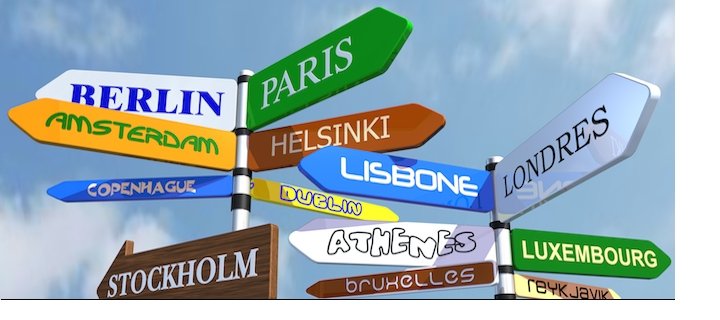 Avrupa Fırsatları Bilgi Ağı
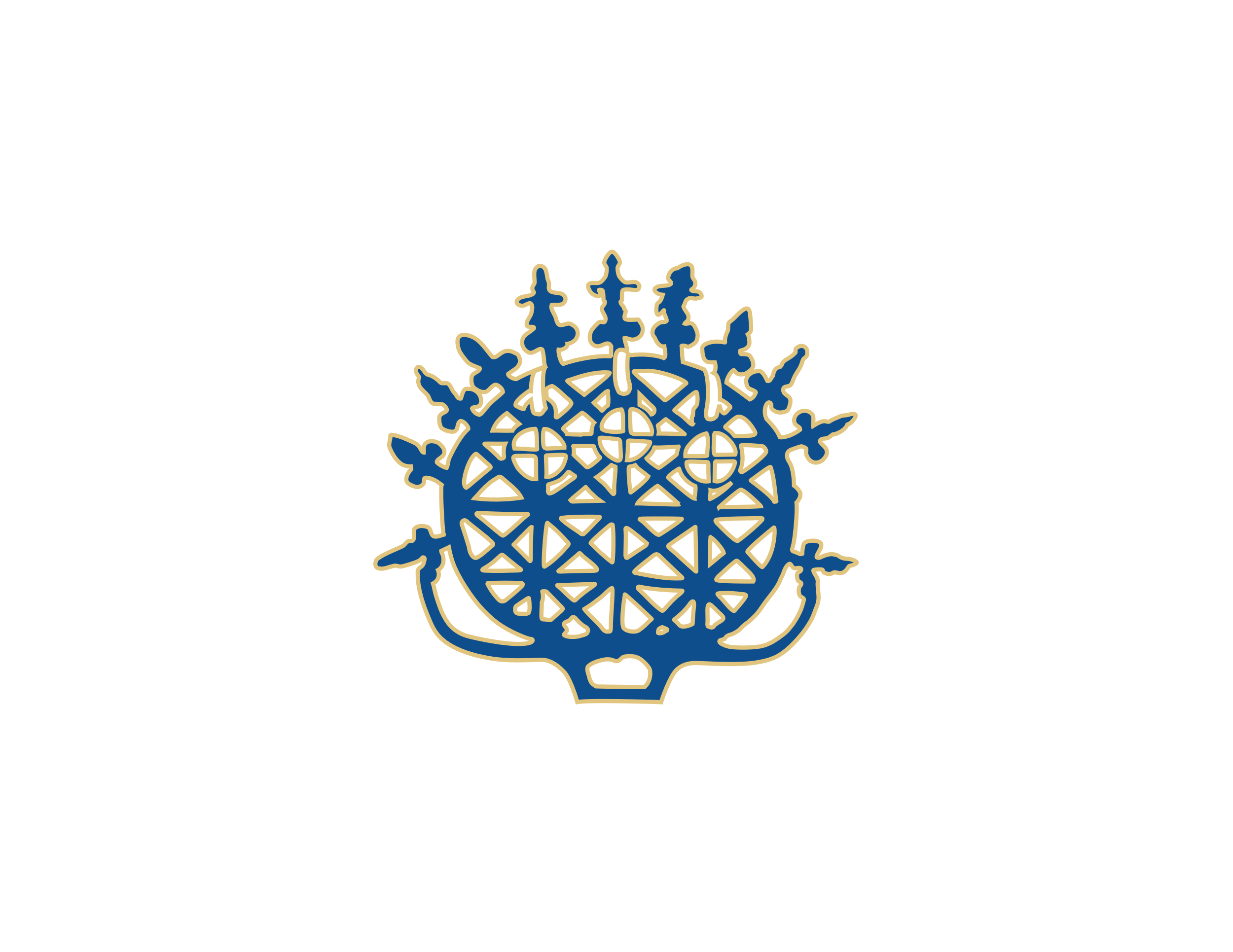 AVRUPA FIRSATLARINI EURODESK İLE KEŞFEDİN…
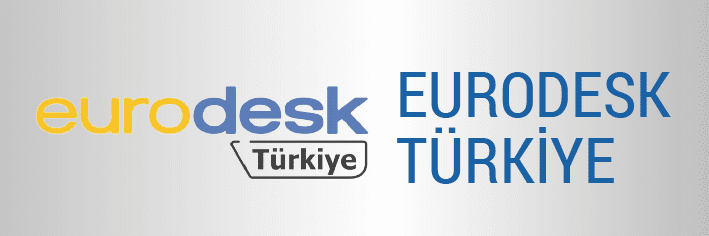